Användning av surfplattor i biblioteksarbete
Samarbetspartners:
Pieta Eklund, BLR, Högskolan i Borås
Jan Christer Magnusson, Chalmers bibliotek, Chalmers
Elin Nord, Göteborgs Stadsbibliotek
Presentationen idag
Bakgrund och syftet
Arbetsgången
Utvärdering
Preliminära resultat
Bakgrund
Ett projekt finansierat av KB
Avrapportering sker våren 2013
Tre deltagande bibliotek:

Chalmers bibliotek (Göteborg)
Bibliotek & läranderesurser (BLR, Borås)
Göteborgs stadsbibliotek
Pågående projekt
Dragit igång på allvar i början av september
Inga definitiva resultat
Syftet är tvådelat
BLR och Göteborgs stadsbibliotek undersöker hur surfplattor kan användas som arbetsredskap i bibliotekets informationsarbete
Chalmers undersöker på vilket sätt surfplattan kan tillföra mervärde i undervisningen i informationskompetens
Arbetsgången
Inledande träff med ansvariga
Två inledande träffar med alla tre deltagande bibliotek
Diskuterat bästa sättet för användning av surfplattan
Använda surfplattorna har varit både iPads och androidplattor; Samsung galaxy eller Acer
Problem med surfplattorna var bl.a. :
Kan inte komma åt cirkulationsmodulen
Skriva på plattan
Icke-anpassade sidor och tjänster på webben
Arbetsgången: BLR
BLR hade ett pilottest i maj 
6 bibliotekarier
En timme, två gånger i veckan
Skriva ner erfarenheterna efteråt
Syftet: 
Vilka frågor vi skulle få
Insikter om fördelar och nackdelar, bl.a.
Hur vi ska erbjuda hjälp (bemötandet och avslut)
Bestämde för att samla in åsikter från användare för utvärdering
Vilka tider som skulle vara bäst för att finnas tillgänglig
Arbetsgången: BLR
Utifrån erfarenheter från andra liknande projekt bestämde vi oss för att ”branda” oss
Likadana t-shirts i ”otraditionell biblioteksfärg” som syns
Vi hade biblioteks-introduktionen vid terminsstart
Inlägg i biblioteksbloggen  & nyhet på bibliotekets hemsida(http://bibblogg.wordpress.com/2012/08/24/surfande-bibliotekarier/)
HBs facebook
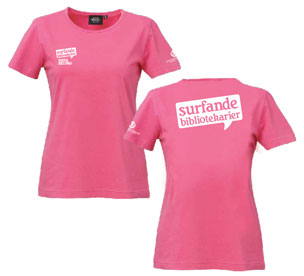 Arbetsgången: Chalmers bibliotek
Ett möte för att gå igenom möjlig användning under undervisningstillfällen
Vid undervisning har det verkat användbart att kunna söka fram information på plattan
Arbetsgången: Göteborgs stadsbibliotek
Använder surfplattan i 
två av nischbiblioteken 
Stadsbiblioteket 300m2 
Stadsbiblioteket Miini
Linnestadens bibliotek och 
Majornas bibliotek

Som mobil informationsdisk
Utvärdering
För att kunna utvärdera projektet har vi

Bett användaren fylla i en enkät efter mötet/undervisningen
Bibliotekarierna har fyllt i en enkät om mötet och användningen av surfplattan
En kontaktbibliotekarie som har samlat in erfarenheter och synpunkter
Utvärderingsfrågorna
Användaren
Eventuell institution, 
Om användaren blev hjälpt av mötet och om inte varför inte
Hur ser användare på möjligheten att ha tillgång till en surfande bibliotekarie
Utvärderingsfrågorna
Bibliotekarien:
Var ägde mötet rum
Vilken typ av fråga användaren hade
Teknikfråga, annat, enklare informationssökningsfråga, forsknings- /informationssökningsfråga
Användes surfplattan	…Och det fanns möjlighet att skriva in ytterligare kommentarer
Utvärdering: BLR
BLR har haft: 
37 surftimmar sedan terminstart delat på 5 bibliotekarier
31 svar från studenter
51 svar från bibliotekarier
16 frågor om lokaler och tekniken
32 frågor om att lokalisera en bok
3 forskningsfrågor
26 gånger har mötet initierats av bibliotekarien
24 gånger har mötet initierats av användaren
7 gånger har surfplattan använts (11 svar saknas)
Alla så här långt har varit nöjda med att få hjälp där de är
Kommentarer från användare
”Det är bra för att vi som elever istället ska behöva springa ner för att få hjälp och behöva lämna datorn, eller göra om sökningen på nytt.”
”Smart att ha på flera ställen”
”Toppen att ha tillgång till kompetent personal på plats!”
”Bra att du kom”
”jättebra. tänkte på att jag hoppas någon finns där och hjälper mig när jag kommer upp för trapporna. hoppas du är här nästa gång jag kommer.”
Datorarbetsplatser
Utvärdering: Chalmers bibliotek
101 undervisningstillfällen
7 medverkande bibliotekarier
60% användning av surfplattan
Visat Referensguiden, Chalmers biblioteks hemsida, Chalmers biblioteksapp men även AudioNote och Dragon dictate
Utvärdering: Göteborgs stadsbibliotek
Några hinder i arbetet:

Rädd att plattan blir stulet om man råkar lägga ifrån sig plattan
Begränsad i att behöva hålla den i handen
Testar därför en axelremsväska
Preliminära resultat
Användare uppskattar att få hjälp där de är
Surfplattan är inte nödvändig i bibliotekets informationsarbete
Surfplattan blir inte så effektivt använd i undervisningssituationen
det är mer pedagogiskt, går snabbare och är lättare att visa på den skärm studenten har framför sig vid arbetsstationen
surfplattan kanske passar bättre vid denna ”gammaldags” användning som extra informationsdisk i stället för sökhjälp för den undervisande personalen. 
Tillvägagångssättet med en extrahjälp vid undervisningen verkar inte riktigt anpassad till surfplattans potential. 
Kanske mer hjälp av specialdesignade undervisningsappar och annat dylikt. 
Kräver omtänk kring pedagogiken: mobilt lärande
Omdefinition på vad ett klassrum eller lärandesituation är för något
Surfplattan statisk enhetOändligt antal sidor
Framtida mobilt lärande?
Så vi använder det på kontoret
Vi har då satt upp en Dropbox och delat den mellan oss. Även det interaktiva bordet genom Touchtech Files har tillgång till de gemensamma dropbox-mapparna.

Så fort någon hittar något intressant kan den personen spara den filen i Dropboxmappen, oavsett om han sitter framför sin dator eller mobil/surfplatta. När vi senare träffas runt bordet så har den automatiskt synkroniserats. Jättesmidigt.
Frågor?